DECEMBER FINANCIAL/ ENROLLMENT REPORT
Board Meeting December 15, 2023
OCTOBER 2023 BUDGET STATUS REPORT – GENERAL FUND
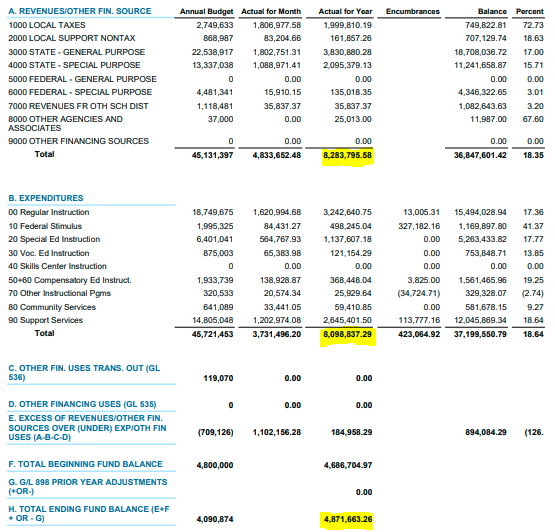 OCTOBER 2023 BUDGET STATUS REPORT – CAPITAL PROJECTS FUND
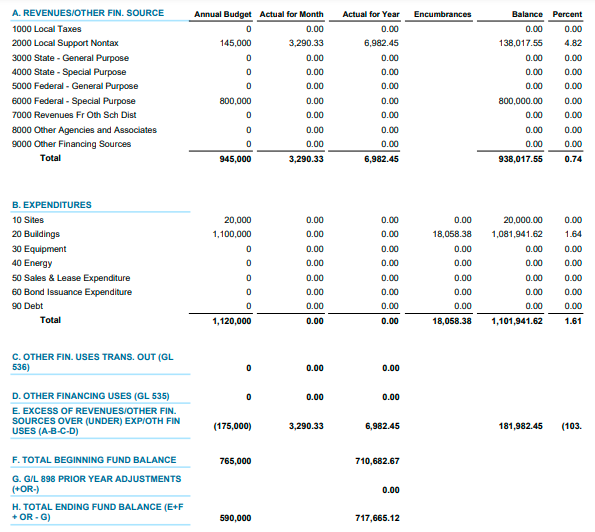 OCTOBER 2023 BUDGET STATUS REPORT – DEBT SERVICE FUND
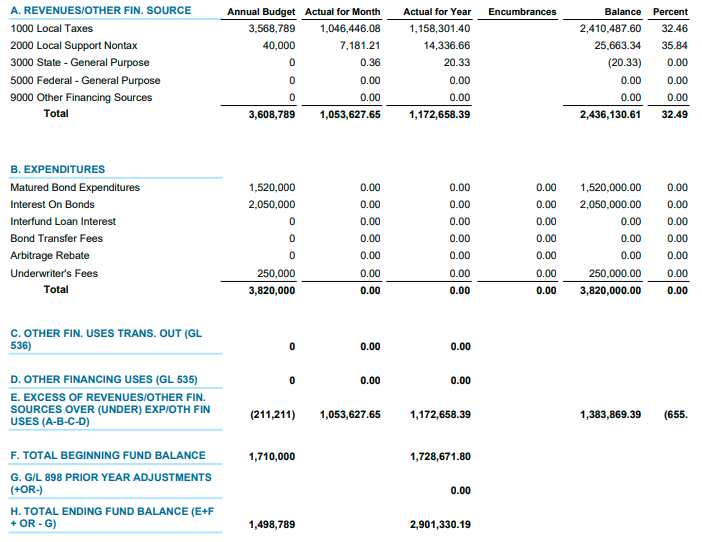 OCTOBER 2023 BUDGET STATUS REPORT – ASB FUND
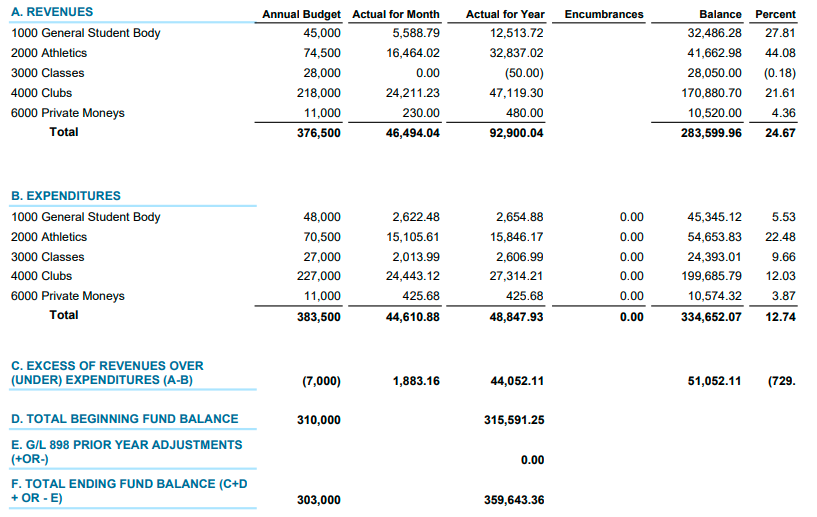 OCTOBER 2023 BUDGET STATUS REPORT – TRANSPORTATION VEHICLE FUND
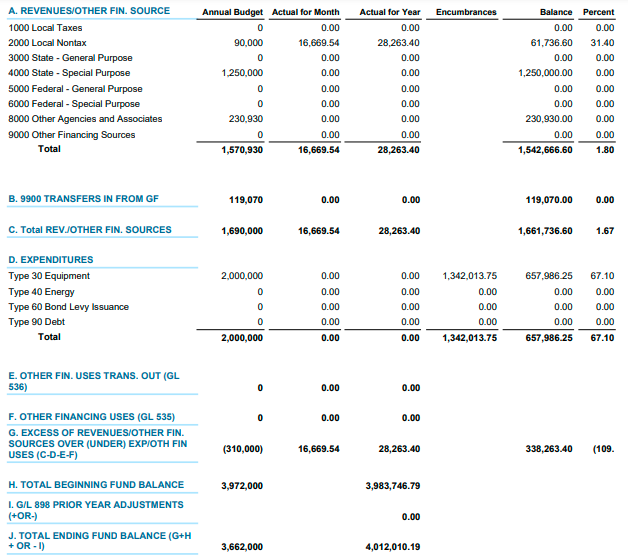 FTE ENROLLMENT – DECEMBER 2023
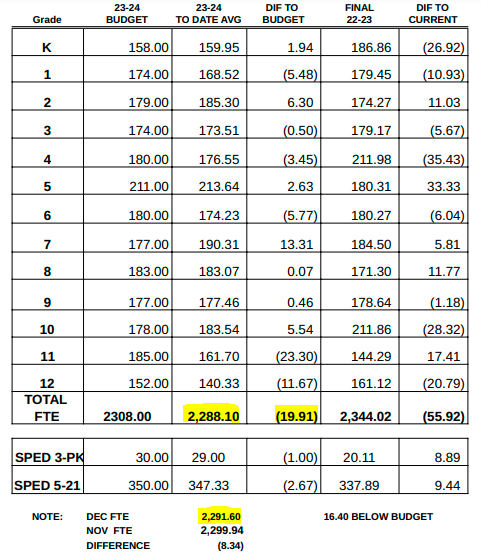 HEADCOUNT ENROLLMENT – DECEMBER 2023
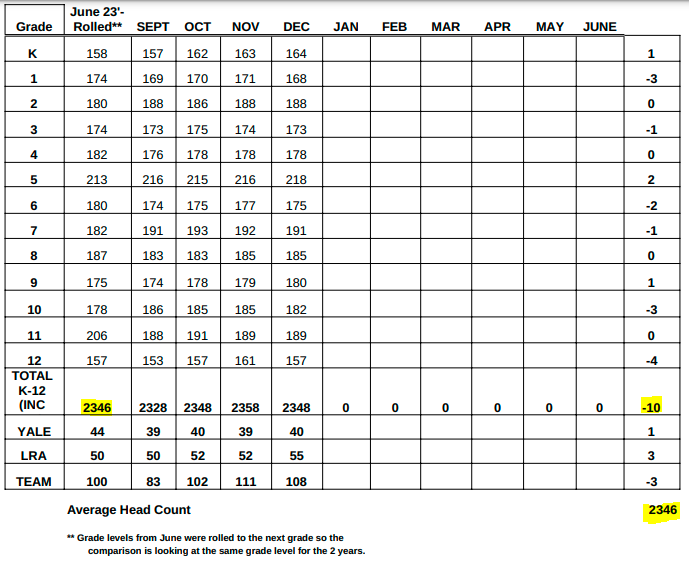